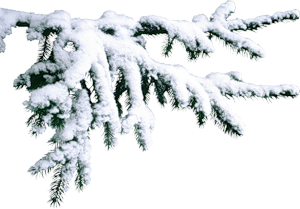 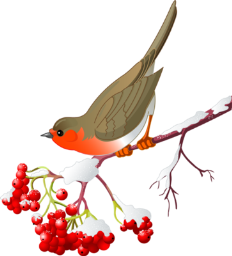 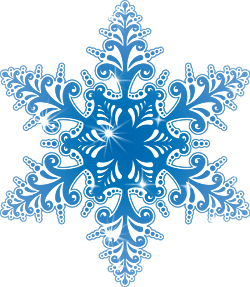 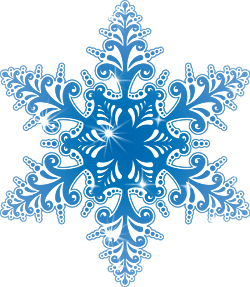 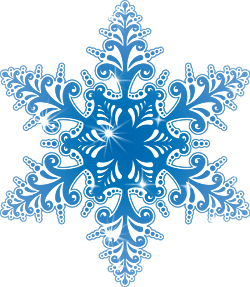 Муниципальное дошкольное образовательное бюджетное учреждение "Муринский детский сад комбинированного вида № 3“
г. Мурино
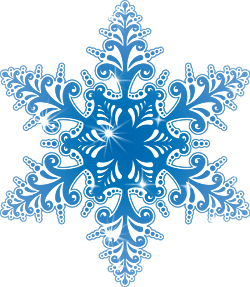 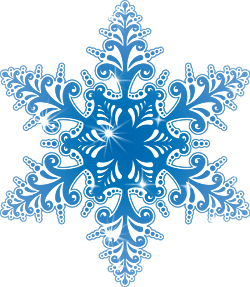 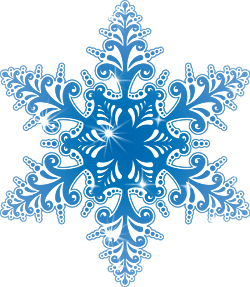 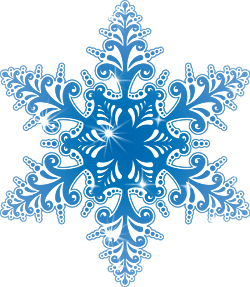 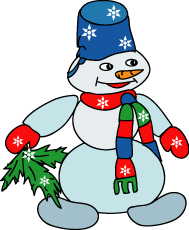 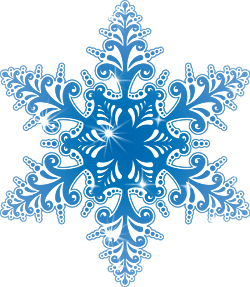 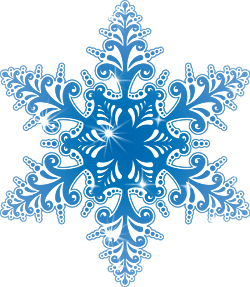 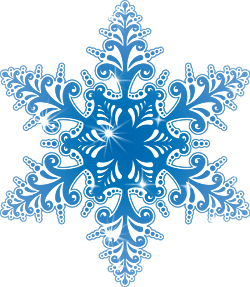 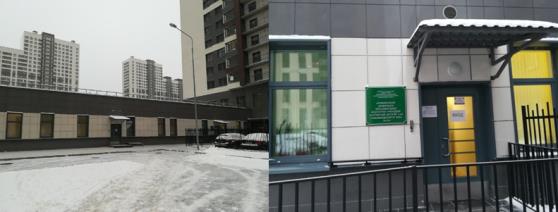 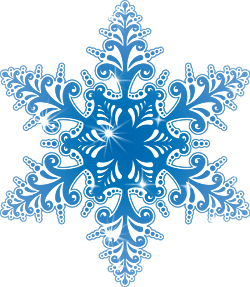 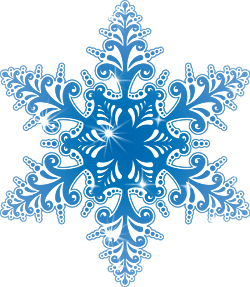 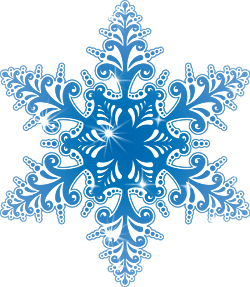 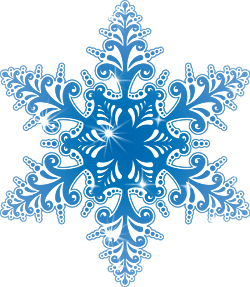 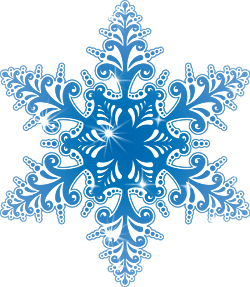 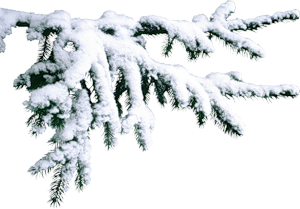 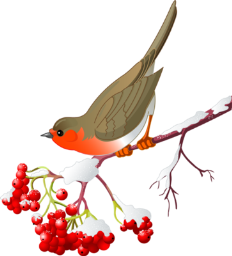 Вот зима пришла серебристая,Белым снегом замела поле чистое.
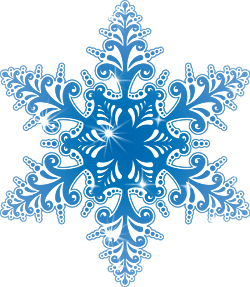 Наши мероприятия за Декабрь месяц
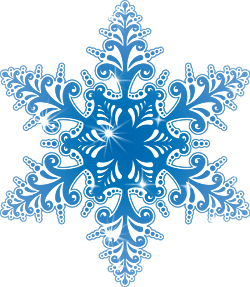 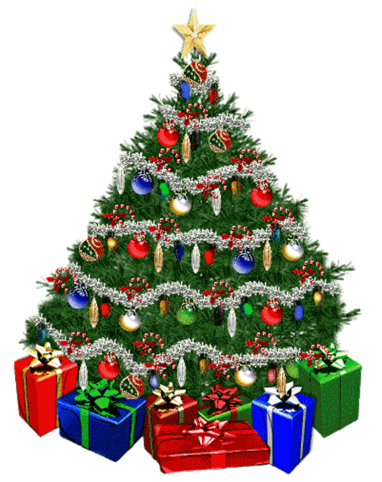 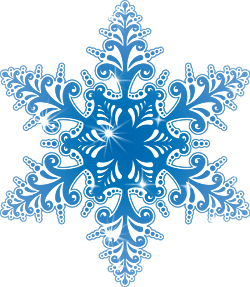 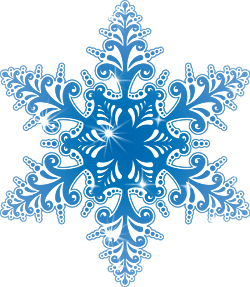 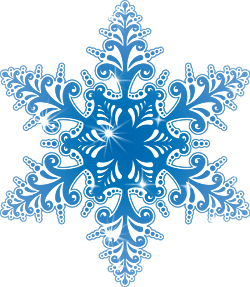 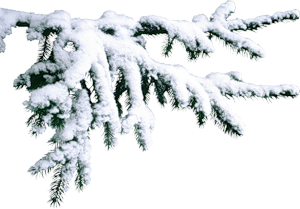 В нашем детском саду прошли мероприятия  на тему «Безопасный интернет». Детям были показаны презентации на тему: «Интернет детям», были загаданы загадки. Детям разъясняли, почему интернет может быть опасным.
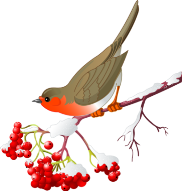 Путешествие с монитором в мир безопасного интернета  в средней группе «Цветочки»
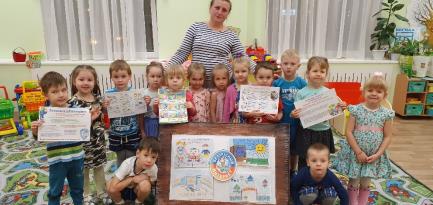 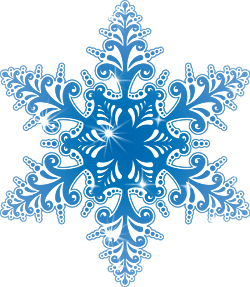 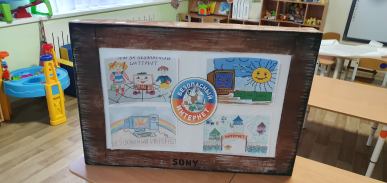 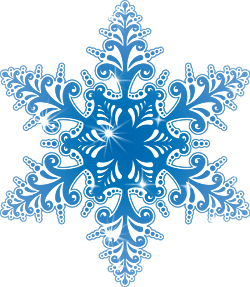 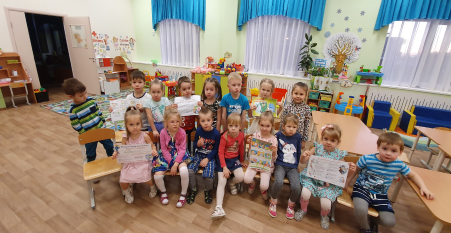 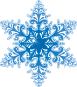 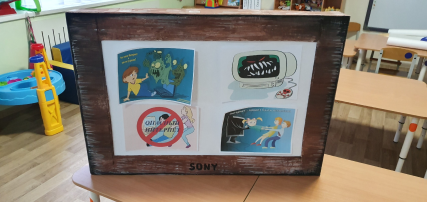 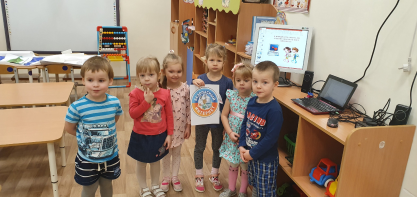 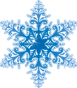 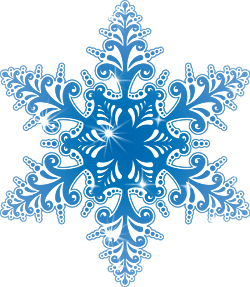 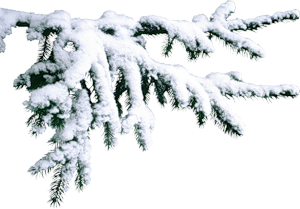 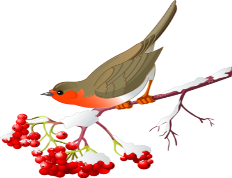 Мероприятие на тему: «Безопасный  интернет» в младшей группе «Ягодки»
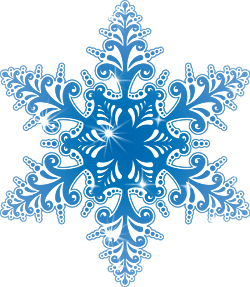 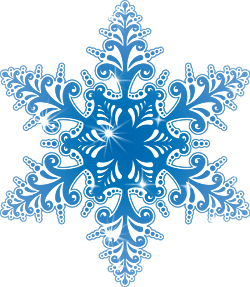 Как узнать про все на свете?
Ну конечно, в ИНТЕРНЕТЕ!
Там музеи, книги, игры,
Музыка, живые тигры!
Можно все, друзья, найти
В этой сказочной сети!
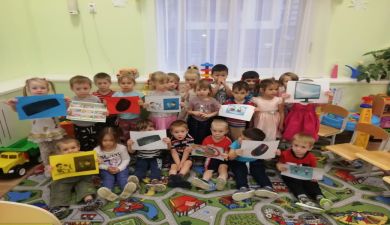 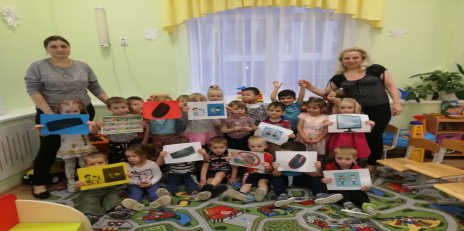 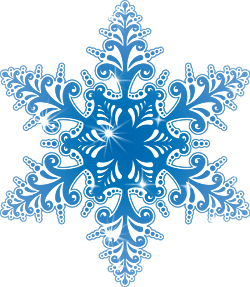 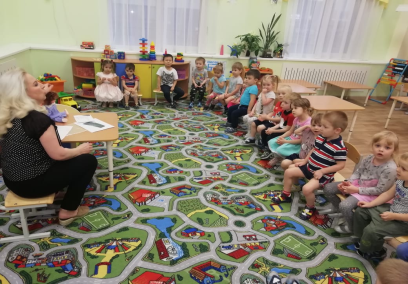 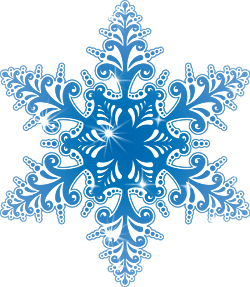 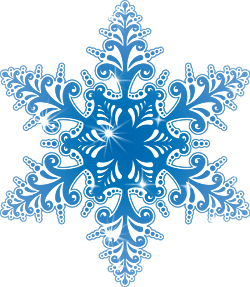 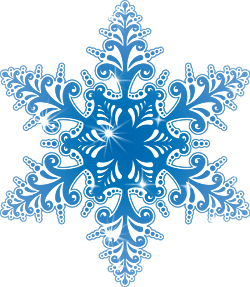 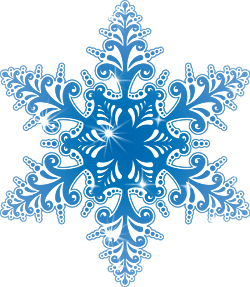 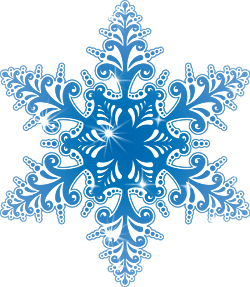 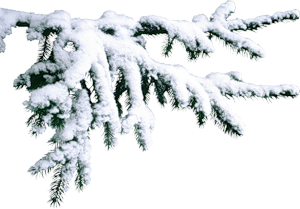 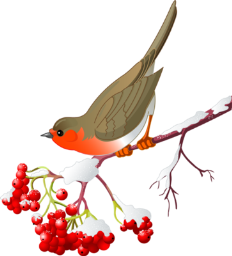 Мероприятие на тему: «Безопасный  интернет» в старшей группе «Грибочки»
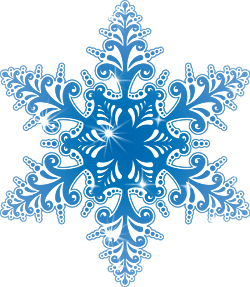 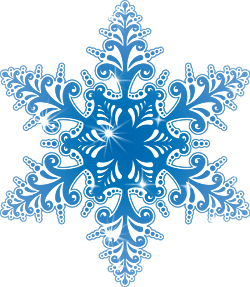 Как не сбиться нам с пути?
Где и что в сети найти?
Нам поможет непременно
Поисковая система.
Ей задай любой вопрос —
Все, что интересно!
В миг ответ она найдет
И покажет честно.
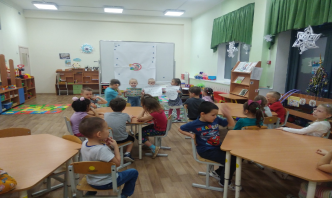 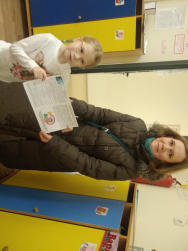 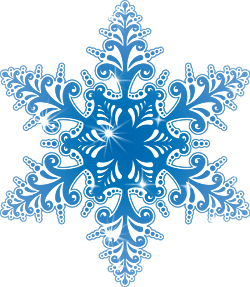 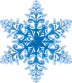 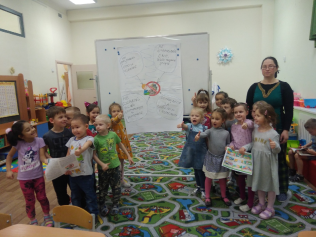 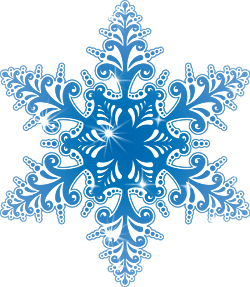 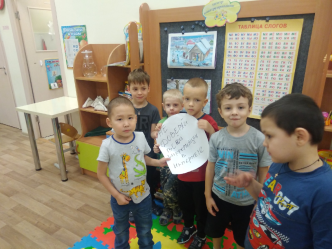 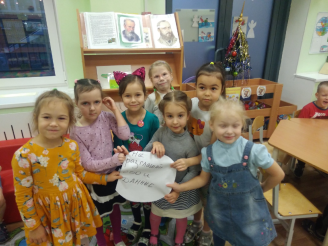 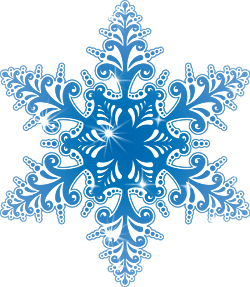 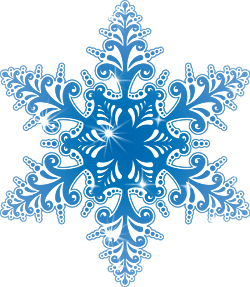 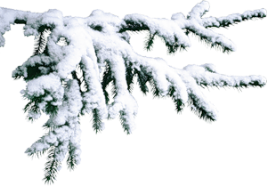 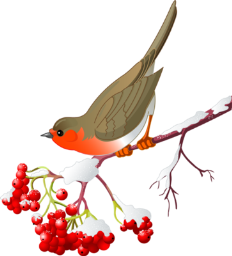 Каждый год в конце декабря для воспитанников всех возрастных групп в нашем детском саду организуются праздничные тематические занятия. Красиво украшенный зал, нарядная елка, великолепные костюмы, подарки, Дед Мороз, Снегурочка и множество других сказочных персонажей ожидали детей детского сада. Все дошколята с удовольствием проявляли свои таланты: танцевали, водили хороводы, рассказывали стихи, пели песни, играли. Никто не остался равнодушен. Море радости и эмоций вызвали подарки, врученные детям из рук самого Дедушки Мороза!
Скоро в гости к нам придет
Развеселый Новый Год!
И подарков целый воз
Приготовит Дед Мороз!
Приходите к нам зверушки
Приносите нам игрушки
Будем ёлку наряжать!
Будем праздник приближать!
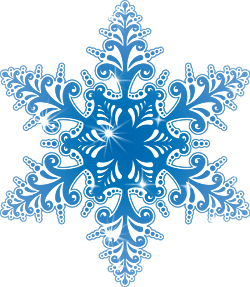 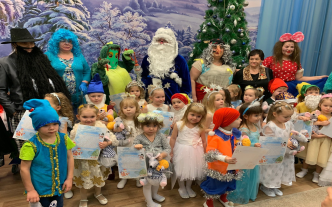 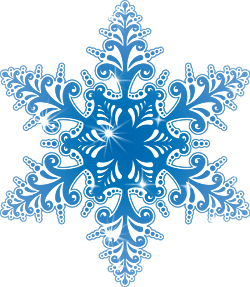 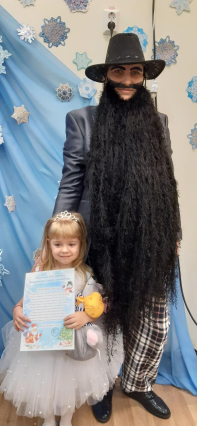 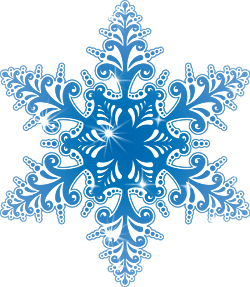 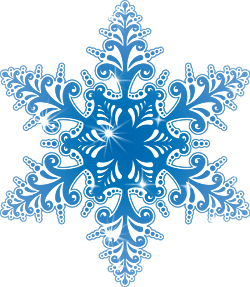 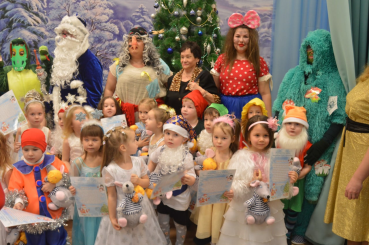 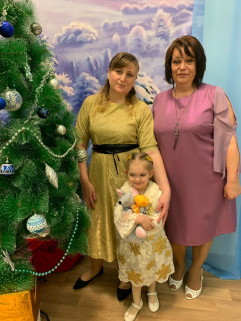 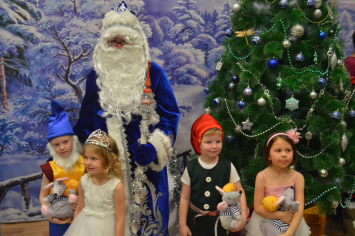 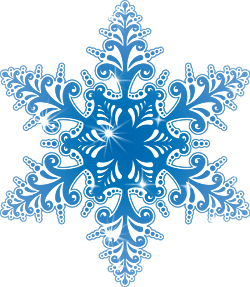 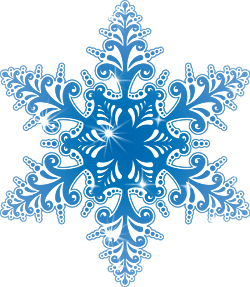 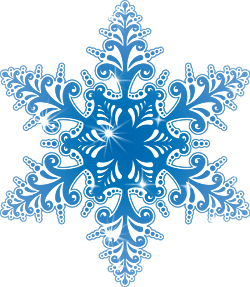 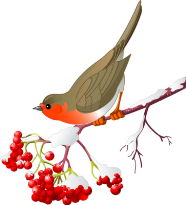 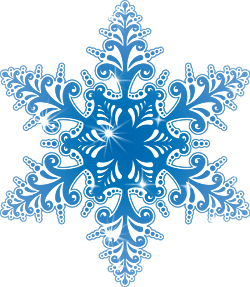 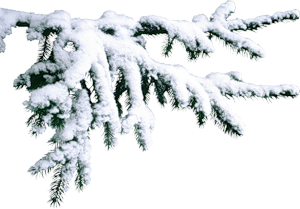 Тематическое занятие группы «Ягодки»
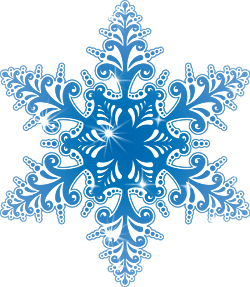 Горит огнями елочка,Под нею тени синие,Колючие иголочкиКак будто в белом инее.Она в тепле оттаяла,Расправила иголочки,И с песнями веселымиПришли мы к нашей елочке.Игрушки разноцветныеДля нас на ней развесили,И мы глядим на елочку,И нам сегодня весело.Огни на елке яркиеПовсюду зажигаются,Во вех домах, по всей странеРебята улыбаются.
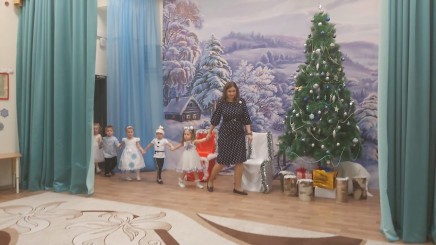 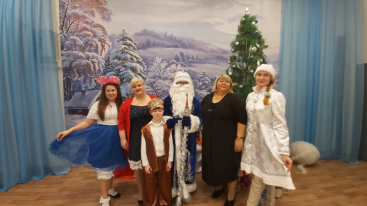 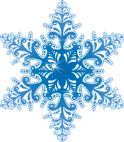 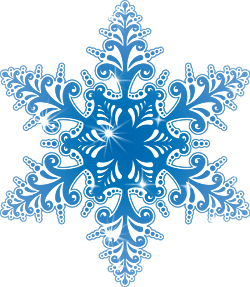 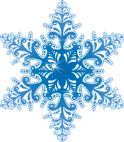 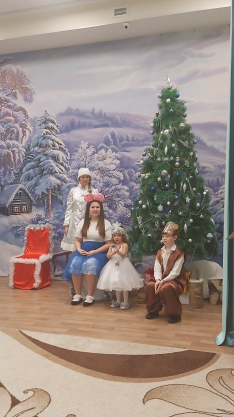 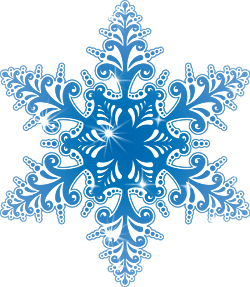 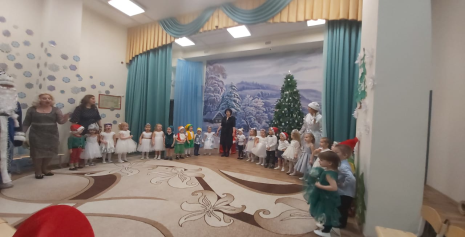 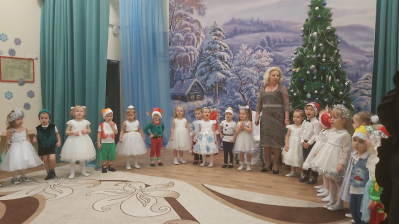 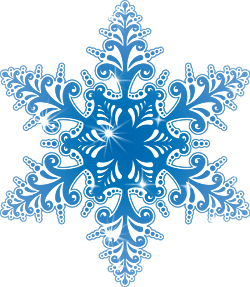 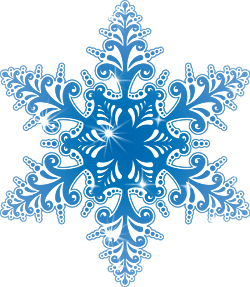 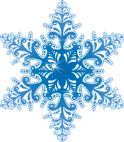 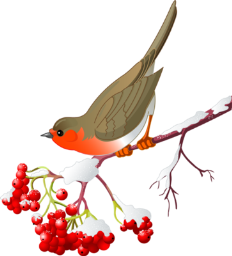 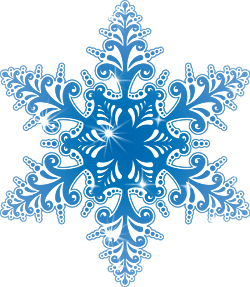 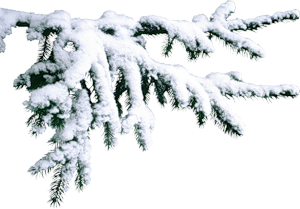 В группе" Грибочки " прошло тематическое занятие по теме новый год. Со сказочными героями дети окунулись в новогоднюю сказку, участвовали в интересных играх и конкурсах. Новогодняя сказка стала запоминающимся событием для детей.
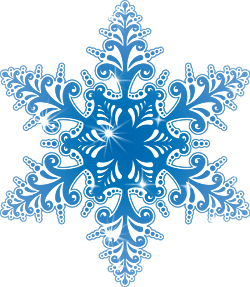 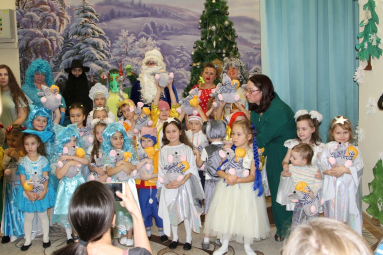 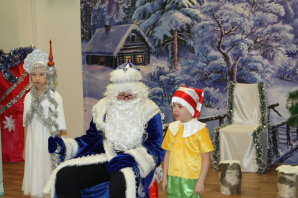 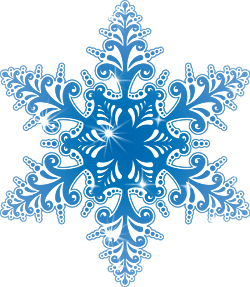 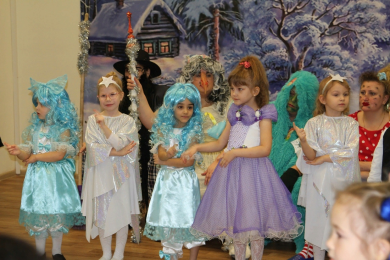 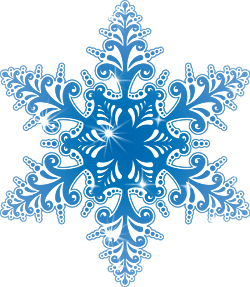 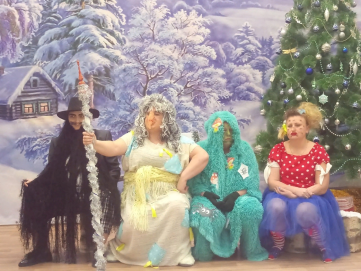 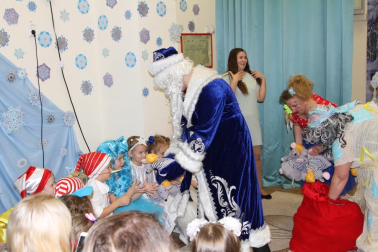 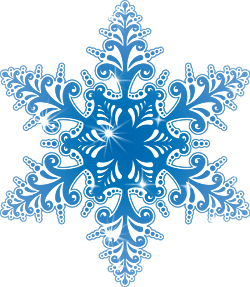 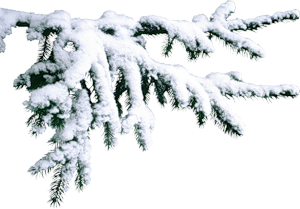 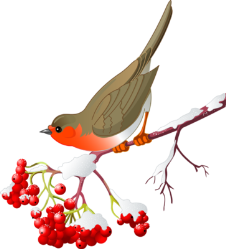 С детьми из групп "Цветочки" и "Грибочки" было проведено физкультурное занятие на тему : " Пожарная безопасность в Новогодние праздники". Ребята рассказали о правилах поведения во время пожара, вспомнили средства тушения и личной защиты. Во время выполнения эстафеты совершенствовали навык ползания и перешагивание через препятствия!!!
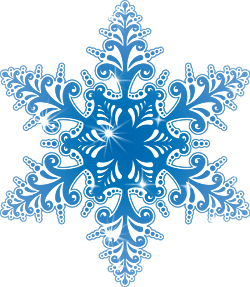 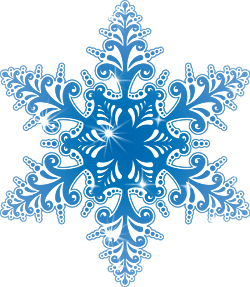 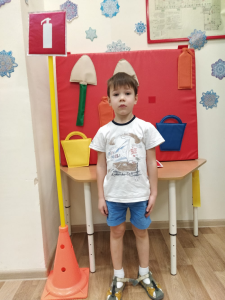 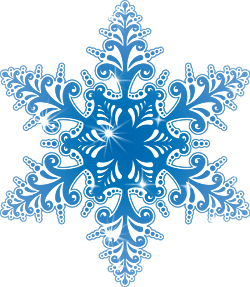 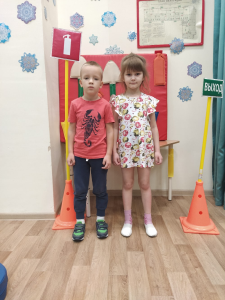 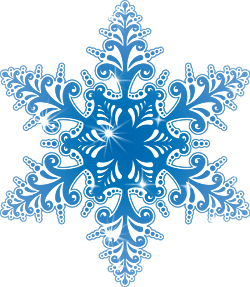 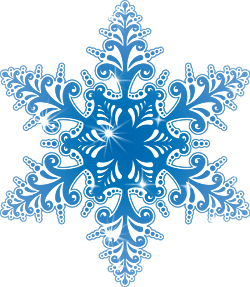 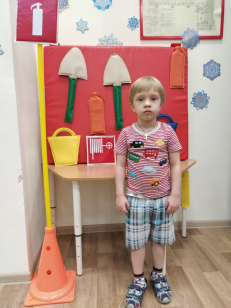 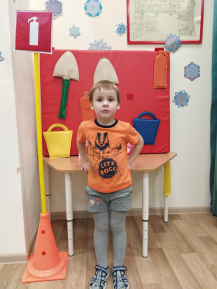 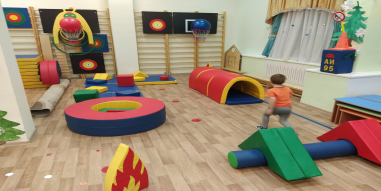 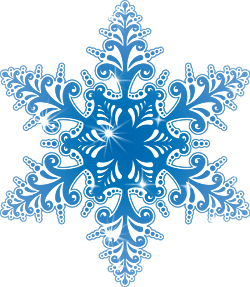 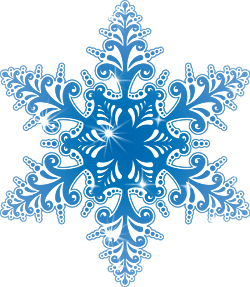 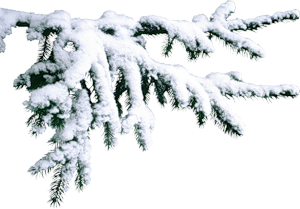 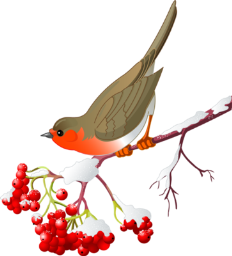 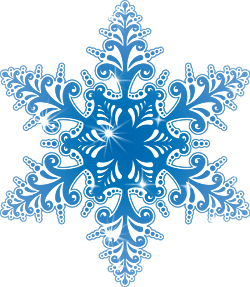 7 декабря состоялись III муниципальные соревнования среди ДОУ Всеволожского района «Весёлые старты» ⚽🏀🎾🎯 Участие принимали дети из группы "Грибочки".
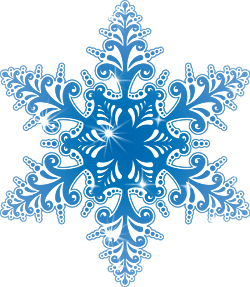 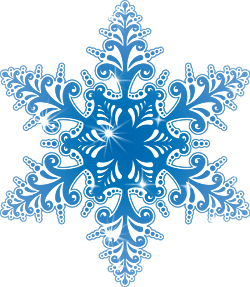 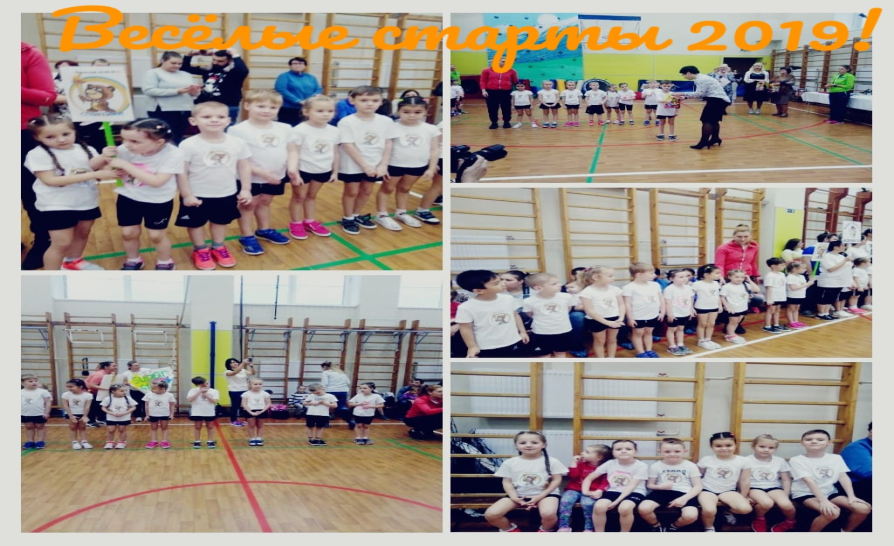 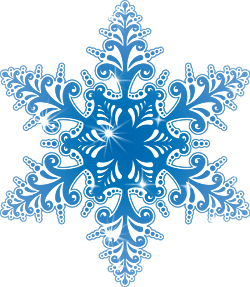 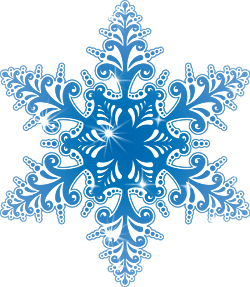 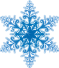 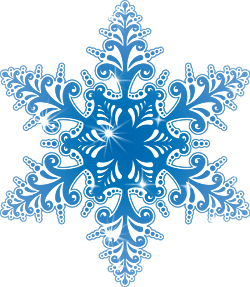 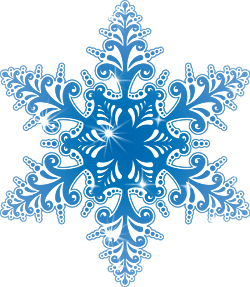 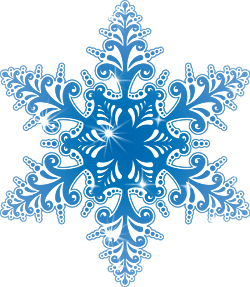 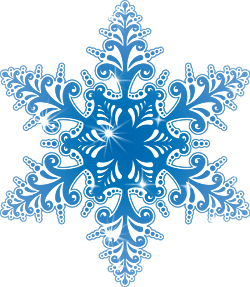 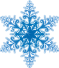 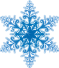 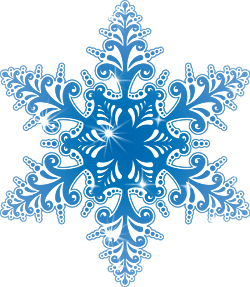 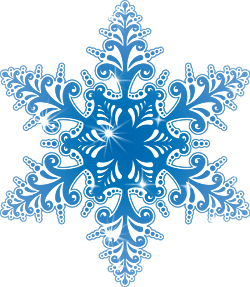 Вот она ёлочка нашаВ блеске чудесных огней!Кажется всех она крашеВсех зеленей и пышней!    В зелени прячется сказка:Белая лебедь плывёт,Зайчик скользит на салазках,Белка орехи грызёт.Вот она ёлочка нашаВ блеске лучистых огней!Все мы от радости пляшемВ день новогодний под ней!
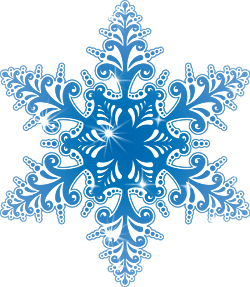 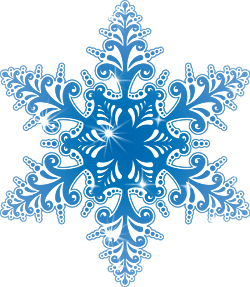 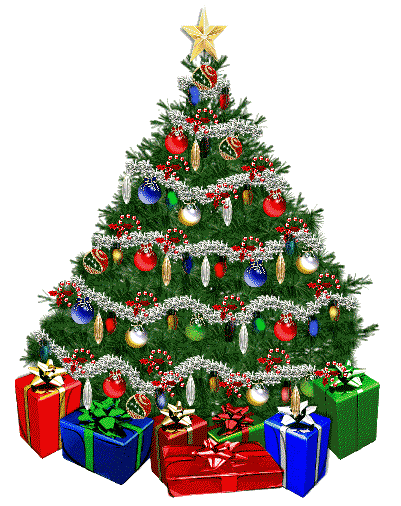 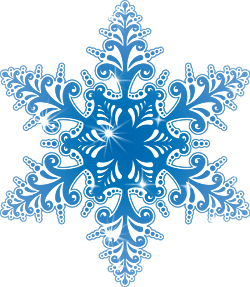 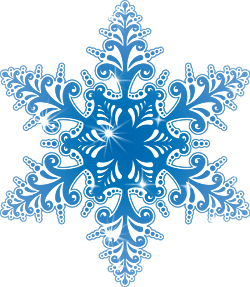 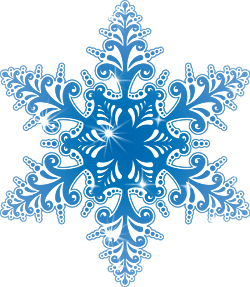 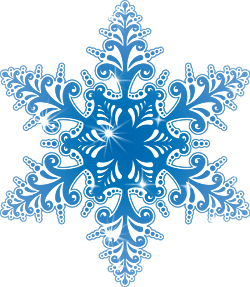 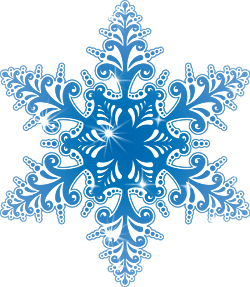 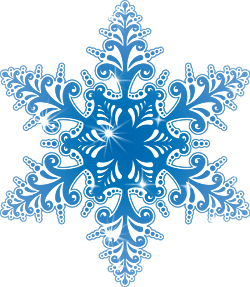 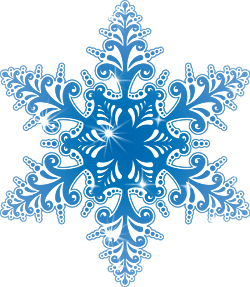 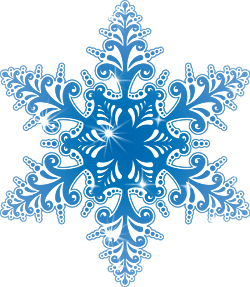 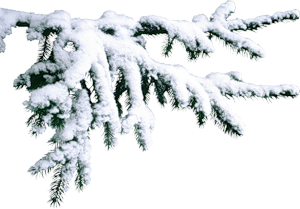 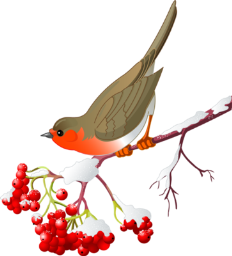 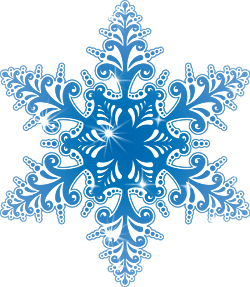 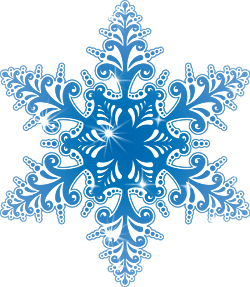 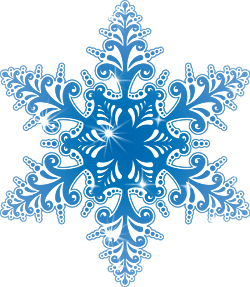 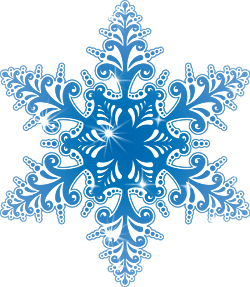 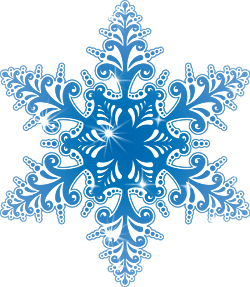 СПАСИБО ЗА ВНИМАНИЕ!
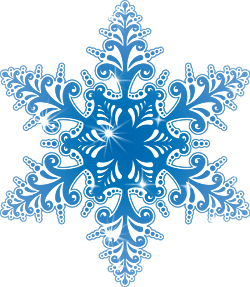 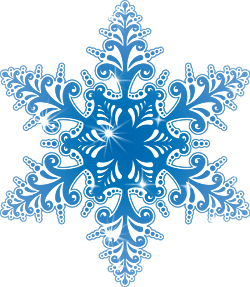 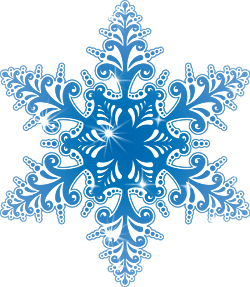 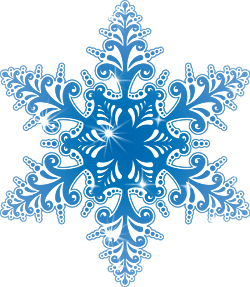 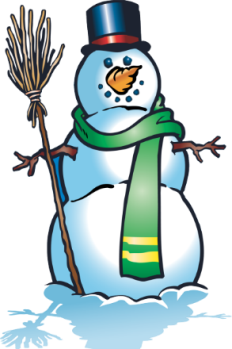 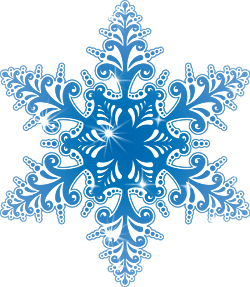 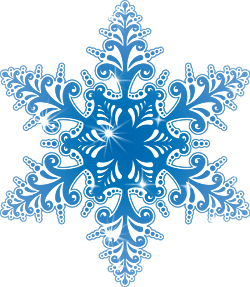 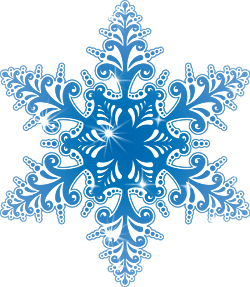 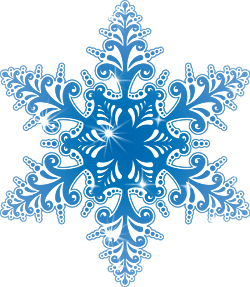 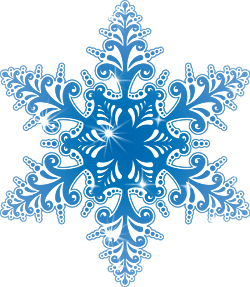 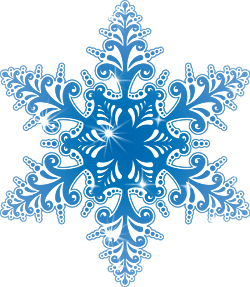